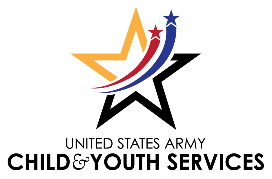 FORT HAMILTON MST SUMMER CAMP(Grades 6-12)
FORT HAMILTON YOUTH CENTER					
BUILDING 412, STERLING DRIVE		
USAG FORT HAMILTON NY 	
PHN: (718) 630-4518
MST SUMMER OVERVIEW:
Hours of Operation: 13:00-17:30 M-F
Extended hours for field trip days and special events. 
Field Trip Days: 
Field trip days and locations are subject to change, advance notice will be provided to patrons
Youth Center field trips and special events require advanced registration and payment, if fees are applicable.
Patrons have until one week prior to special event or field trip to sign up, unless otherwise specified on permission slip.
No refunds will be issued after the sign up cutoff date, as specified on the permission slip, unless extenuating circumstances are discussed with Youth Center Facility Director and the CYS Coordinator. 
Absolutely no refunds will be issued on same-day cancellations for trips or special events. If patrons are repeatedly no-shows on days of free trips, the Youth Center Facility Director has the right to not allow youth to sign up for free trips in the future.

Tuesdays: On post outings; Fort Hamilton Bowling Center, Taylor Field, Fort Hamilton Community Club Pool  
Thursdays: Large Field Trip (off post)
Fridays: Movie screening at the Fort Hamilton Theater 18:30-21:00
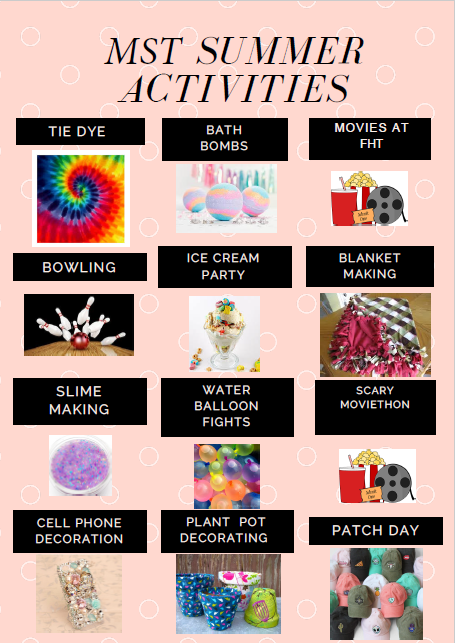 MST TRIPS & SPECIAL EVENTS**Field trip days and locations are subject to change, advance notice will be provided to patrons, return times & prices for off post field trips will be posted at the time of the permission slip release